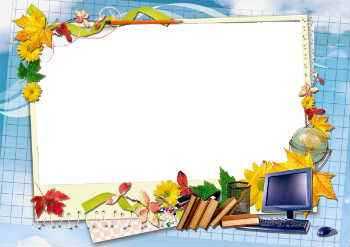 Өзін-өзі тану – ізгі жол
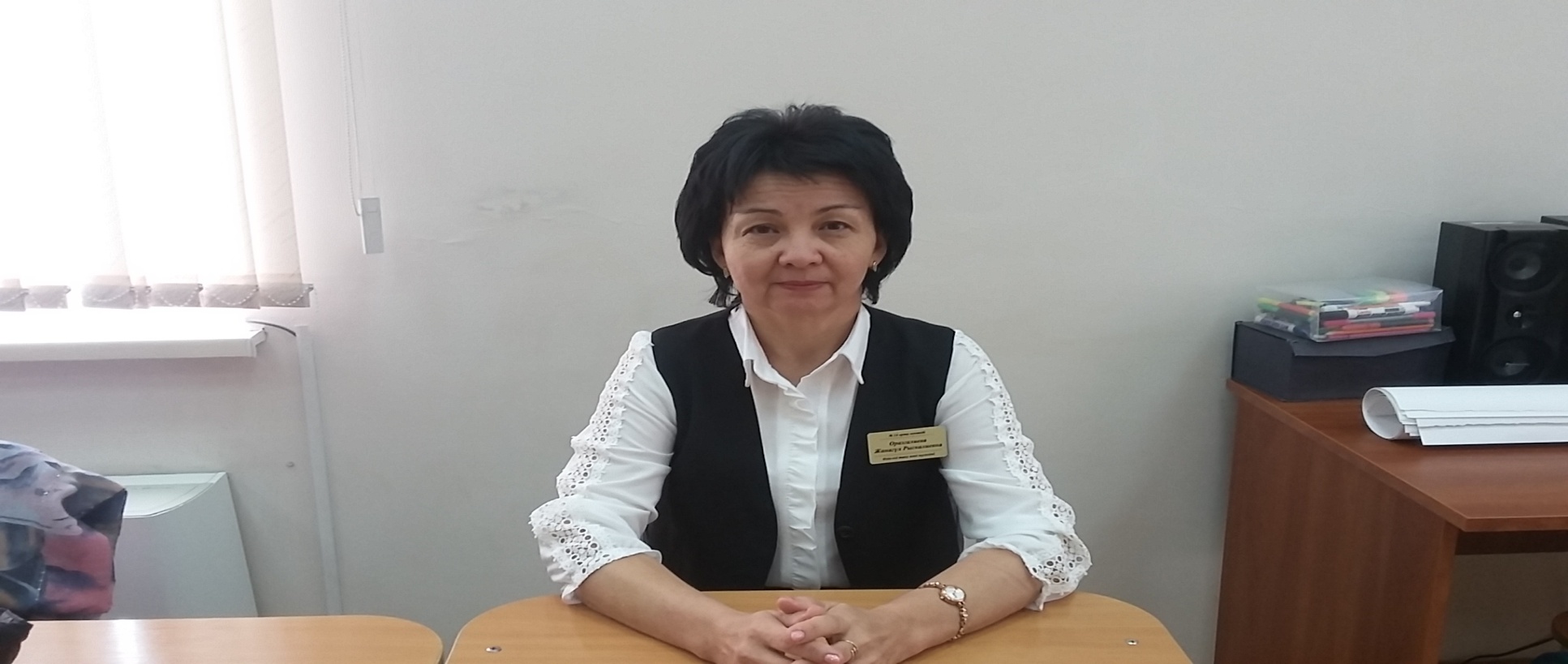 Ақтөбе қаласы                                        
   “ № 14 орта мектеп”КММ  
 өзін-өзі тану пәні
мұғалімі 
Оразгалиева Жанагул Рыскалиевна
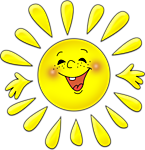 Өзін-өзі тану  
10 класс
                                         №27 сабақ
Тақырыбы: Еңбек етсең ерінбей
Құндылық: Дұрыс әрекет
Қасиеттері: жауапкершілік, шынайылық, әділеттілік
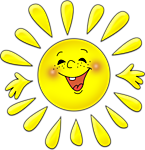 Еңбек етсең ерінбей
                            Егер адам шын ниеттенсе, қолынан көп іс келеді. Ізгі ниет, адал ой ойлап,талаптанып, еңбек еткен адамның жетпейтін жетістігі, алмайтын асуы жоқ. Қойған мақсатыңа, аңсаған арманыңа жету үшін, ең алдымен мақсатың өзіңе және өзгелерге пайдалы, ізгі іске бағытталуы керек. Ең бастысы адамның жан-жақты ізденіп, білім алуы, адал, тынымсыз еңбектенуі және өзіне деген ішкі сенімінің  берік болуы мақсатына жеткізеді. Адам сүйегіне біткен икемділігіне қарай қызмет ету керек. Ол үшін адам өзінде қандай талант, қандай зеректік, қандай қабілет барлығын білуі қажет. Яғни, адам өзін-өзі тануы керек.
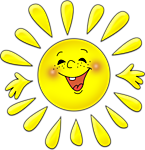 Дәйексөз
...Адал сол – таза еңбекпен күнін көріп, жаны үшін адамшылық ар сатпайды.

                                                       Шәкәрім

       -Дәйексөздің мағынасын қалай түсінесіңдер?

                     Дәптерге жазып алыңдар.
Әңгімелеу    

      Адам өмірдің бақытына, игіліктерге, ең бастысы өзiн-өзi танып, өз мүмкіндігі мен ерік-күшін ізгі мақсаттарға, оқыпбiлуге жұмылдырып, дамытып, еңбектену арқылы жетеді. Адамға табиғат берген қарапайым мүмкiндiктерiмен-ақ өзiн-өзi кемелдендiрiп, бойындағы қабiлетiн дамытуда үлкен игі жетiстiктерге жетуге болады. Әрине, нәтиже әркiмнiң өзiне байланысты. Адам өз ерекшелiктерi мен мүмкiндiктерiн, тiлегiн қажетiне қарай айқындап ерiк-күшiн, жiгерiн соған бағындырса, оң нәтижеге жетедi. Дегенмен де толық жеңiс үшiн бiлiм мен тiлек жеткiлiксiздеу, өйткенi бiлiм алуда, қайсар мiнез бен барынша дамыған ерiк жоқ болса, тiлек орындалмаған арман, қалықтап жүрген қиял боп қала бередi. Абай атамыз айтқандай «Нұрлы ақыл, жылы жүрек, ыстық қайрат» болса, адам қандай еңбекте де өзін де, өзгелерді де қуанышқа бөлейді.
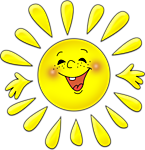 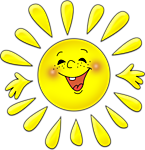 Шығармашылық  іс-әрекет 1-тапсырма
Еңбек туралы мақал-мәтелдерді оқып, ондағы түйінді ойды негіз етіп алып, “Абыройға бөлеген – адал еңбек” тақырыбында өз ойларыңды түйіндеп  жазыңдар.